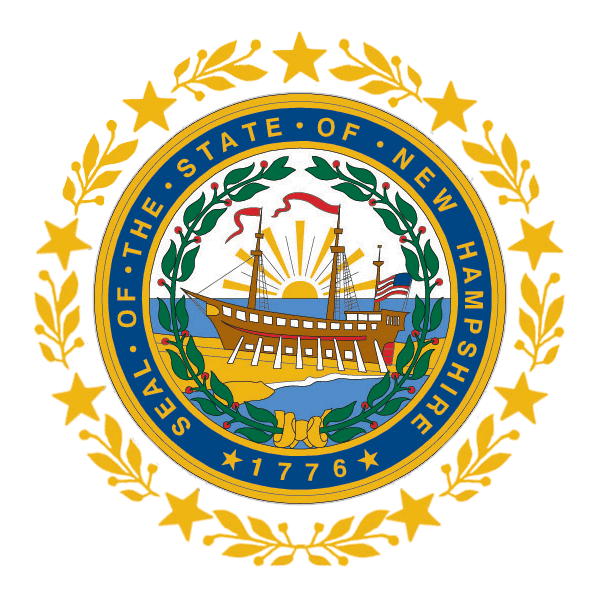 State of New Hampshire Department of Health and Human ServicesRequest for Information (RF) for Hampstead Hospital Administration
DHHS Office of the Commissioner and Bureau of Contracts & Procurement

July 20, 2022 

Morissa Henn – Associate Commissioner 
            Rebecca  Ross - Director Bureau for Children’s Behavioral Health 
Brooke Provost – Administrator III
Disclaimer
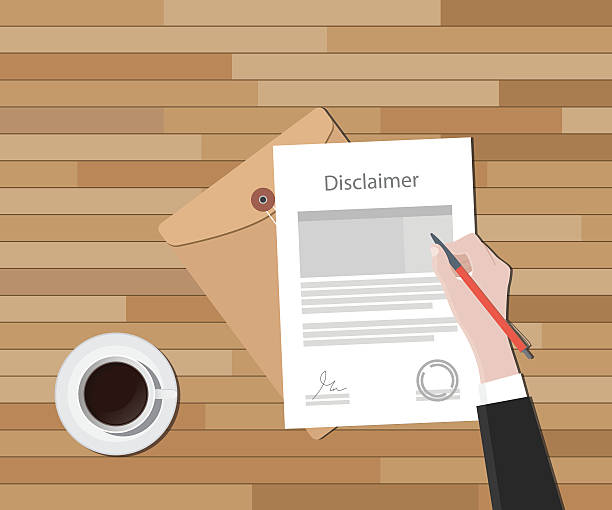 This presentation includes brief descriptions of the RFI specifications and requirements, but does not fully elaborate on all required elements. As a result, this presentation does not supersede what is stated in the RFI or its appendices.

While questions may be asked during this presentation, the Department is not obligated to answer questions during the presentation. As indicated in the RFI, any questions answered verbally will be non-binding. Questions provided in writing in accordance with the RFI will be answered, in writing, by the Department. 

This RFI is for informational purposes only, and is not intended to result in a contract or vendor agreement with any respondent.  This RFI is not a Request for Proposals, Bids, or Applications. The State is seeking vendor community insight and information prior to finalizing business, functional, operational, and technical requirements before considering the publishing of a Request for Proposal (RFP). 
 
This RFI does not commit the State to publish an RFP or award a contract.
[Speaker Notes: Brooke - Ground rules – We will have a Q&A period, in which we will go through the sections of the RFI.  all questions in the chat received prior to the QA period will be reviewed at that time during this call , if questions are received after the Q&A periods on this call , they will be reviewed at the end of the call. 


stay muted until the Q&A periods.  


All information associated with this RFI is considered confidential and we and they are unable to discuss with anyone]
Agenda
Welcome and Meeting Overview
Background and Purpose
Vision 
Q & A – Review of RFI 
Overview of proposal 
Next steps
[Speaker Notes: Brooke]
Background
In 2019, the New Hampshire 10-Year Mental Health Plan was developed and approved, which supports the need for a robust system of inpatient and residential treatment to enhance the continuum of care for mental health treatment. 

In June 2022, the State of New Hampshire purchased Hampstead Hospital—now named Hampstead Hospital and Residential Treatment Facility (HHRTF). 

The Department entered into an agreement with a contractor for the provision of child and young adult psychiatric behavioral health services for a period of approximately two (2) years 

Department is responsible for developing the overall strategic vision for HHRTF, which is a key component of NH’s Children’s System of Care.
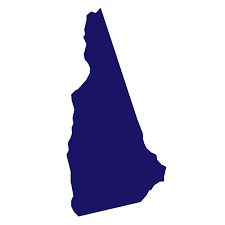 [Speaker Notes: Morissa]
Vision
The Department must provide high-quality, cost-effective, accessible inpatient behavioral health services for children (ages 5-17) and young adults (ages 18-25). 

For inpatient and residential care, the Department envisions a system in which all children requiring residential treatment receive tailored services that rapidly stabilize their behaviors, treat their symptoms, and promptly return them to family-based settings.
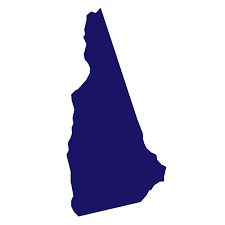 [Speaker Notes: Rebecca]
Vision
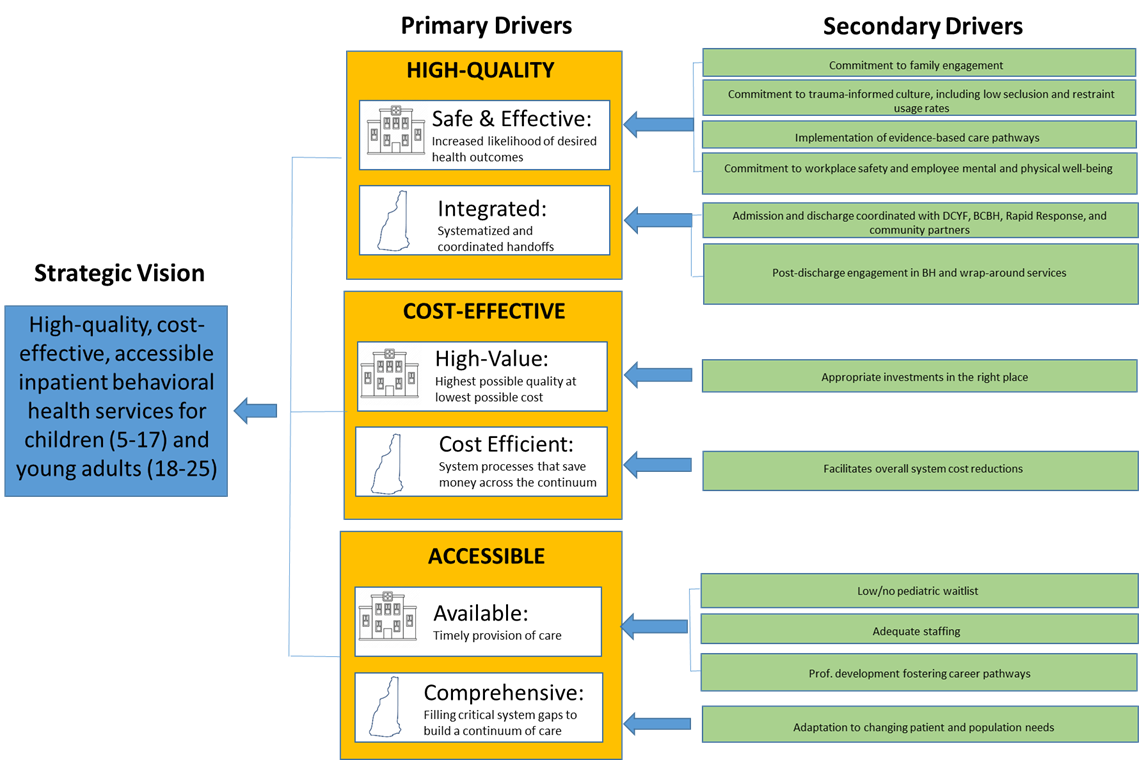 [Speaker Notes: Rebecca]
Goals of RFI
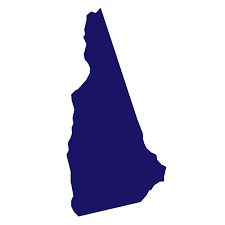 Department is seeking stakeholder input on future vision for HHRTF.

Goal is to enhance the current service array and service delivery through the design of an efficient and effective operational model; 

Review various operational methods. 

Review recommendations on the long-term strategy and direction of the facility

Best methods, if applicable, for structuring a contract that provides outstanding care for individual patients.
[Speaker Notes: Morissa]
Operational Models
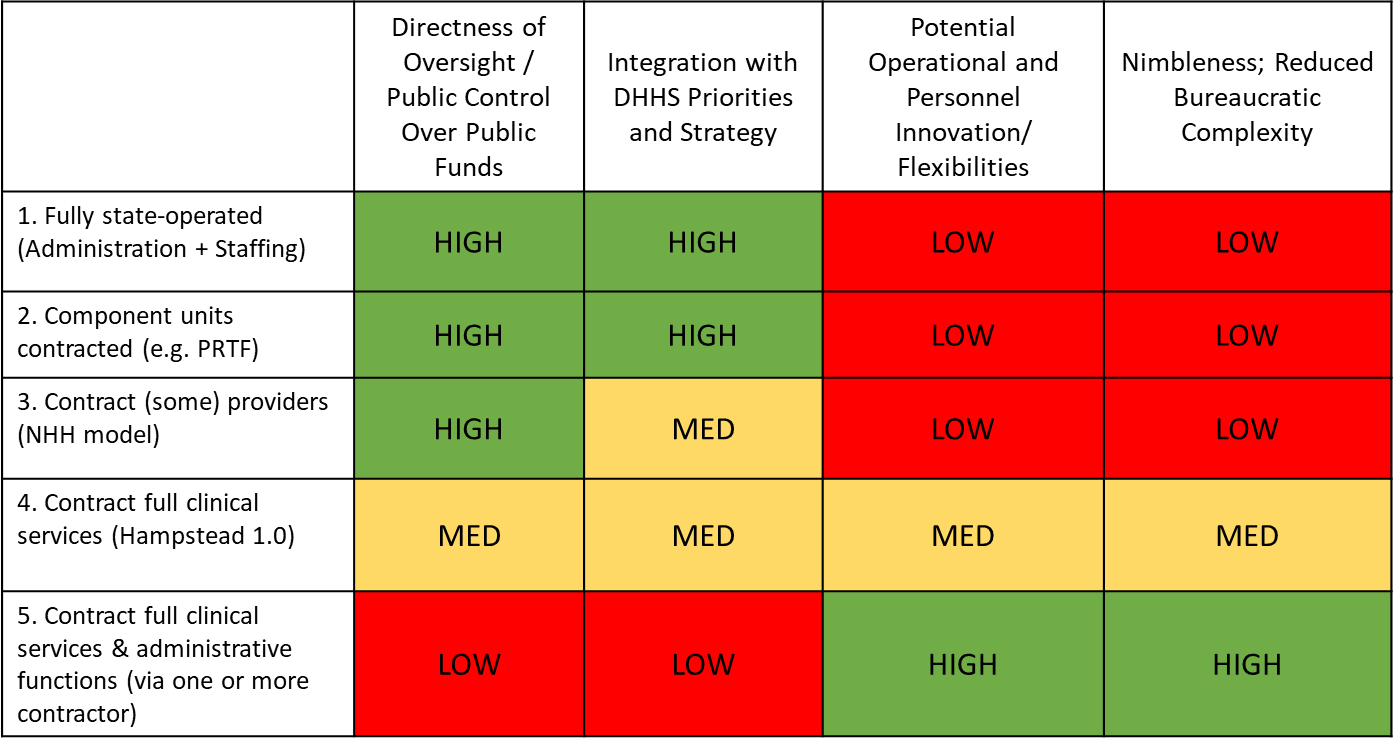 [Speaker Notes: Morissa]
Hampstead Hospital Administration RFI
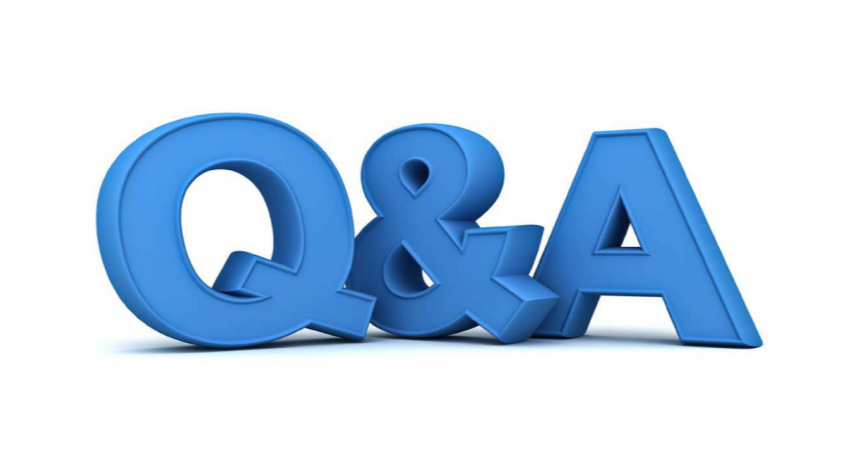 [Speaker Notes: Brooke to bring up RFI document]
Proposal Overview: General Content
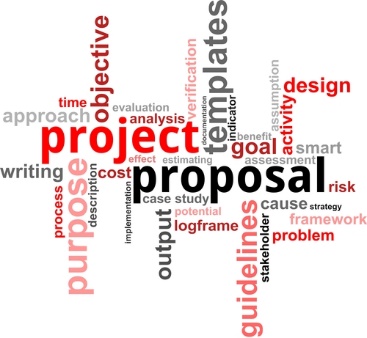 [Speaker Notes: The content of each Proposal will become public information once the Governor and Executive Council have approved a contract. Any information submitted as part of a Proposal in response to this RFP may be subject to public disclosure under RSA 91-A. The Proposer is strongly encouraged to provide a redacted copy of their Proposal.]
How to Submit
Proposals must be submitted electronically to this email: Brooke.L.Provost@dhhs.nh.gov and                                                        DHHS-Contracts@dhhs.nh.gov
The subject line of your email must include the RFI ID (RFI) RFI-2023-HH-01-HAMPS
If you plan to submit with multiple emails, please number your emails (e.g., RFI 1 of 5)
As a reminder, the maximum size of files per email is 10MB, meaning you will likely need to send multiple emails or use a zip folder
For those who haven’t used zip folders: Right click on the desktop, select new, select zip folder, name the folder, and drop your contents in
Submissions
[Speaker Notes: Brooke]
Next Steps
Procurement Timetable
All times are according to Eastern Time. The Department reserves the right to modify these dates at its sole discretion.
[Speaker Notes: Brooke]
Next Steps – Post Proposal Submission
[Speaker Notes: Brooke]
Hampstead Hospital Administration RFI
Thank You
Be sure to email:
 Brooke.L.Provost@dhhs.nh.gov 
with any questions by 
July 22, 2022 at 12:00PM
[Speaker Notes: CHECK CHAT FOR ADDITIONAL QUESTIONS. 



THANK YOUS 

Q’S DUE THURSDAY 7/22 12PM ALL COMMUNICATION MUST GO TO BP]